EMODnetphase 3
why do we want higher resolution ??
2500 metres
50 metres
5 metres
Hola, in 200 metres water depth off the coast of northern Norway
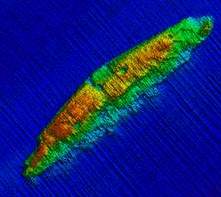 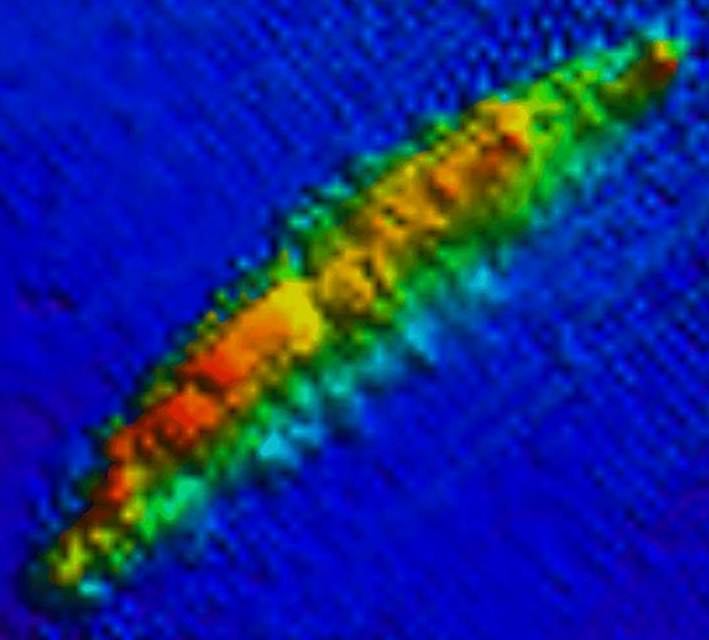 50 centimetres
3 metres
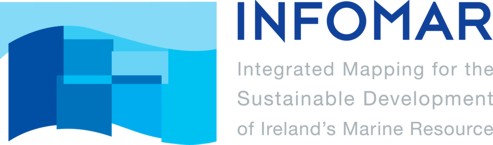 [Speaker Notes: Sunk in 93 metres of water]
Vision for 2020
A seamless multi-resolution digital seabed map of European waters by 2020. 
highest resolution possible in areas that have been surveyed; 
free of restrictions on use;
topography, geology, habitats and ecosystems;
accompanied by timely information on
 physical, chemical and biological state of the overlying water column 
oceanographic forecasts;
together with a process that helps Member States maximise the potential of their marine observation programmes
[Speaker Notes: This is the opening paragraph of the Green paper]
Consultation – start 29 August 2012
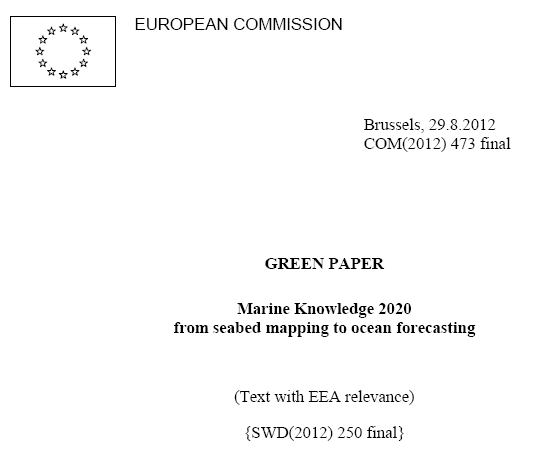 priorities for new European Maritime and Fisheries Fund?
role of private sector?
priorities for observation systems?
[Speaker Notes: We are beginning a consultation as to what we should do from  2014 onwards.
Move from project-based approach to continual process
It asks 20 questions]
should holders of offshore licences be obliged to grant public access to data?
Are the seven thematic groups of the European Marine Observation and Data Network the most appropriate? 
should some be combined? (e.g. geology and hydrography) or should some be divided?
What should be the balance in EMODnet between providing access to raw data and developing digital map layer?
how could the governance of EMODnet and GMES evolve to better accommodate the need for long term sustainability?
what criteria should be used to determine EU financial support of observation programmes?
can you provide examples?
Initial estimates of spending 2014-2020
Next Steps
Council and Parliament decision on budget envelope for European Maritime and Fisheries Fund
Marine Knowledge Impact Assessment to evaluate options for
governance
private sector involvement
The consultation
http://ec.europa.eu/dgs/maritimeaffairs_fisheries/consultations/marine-knowledge-2020/index_en.htm